Asking and telling the way
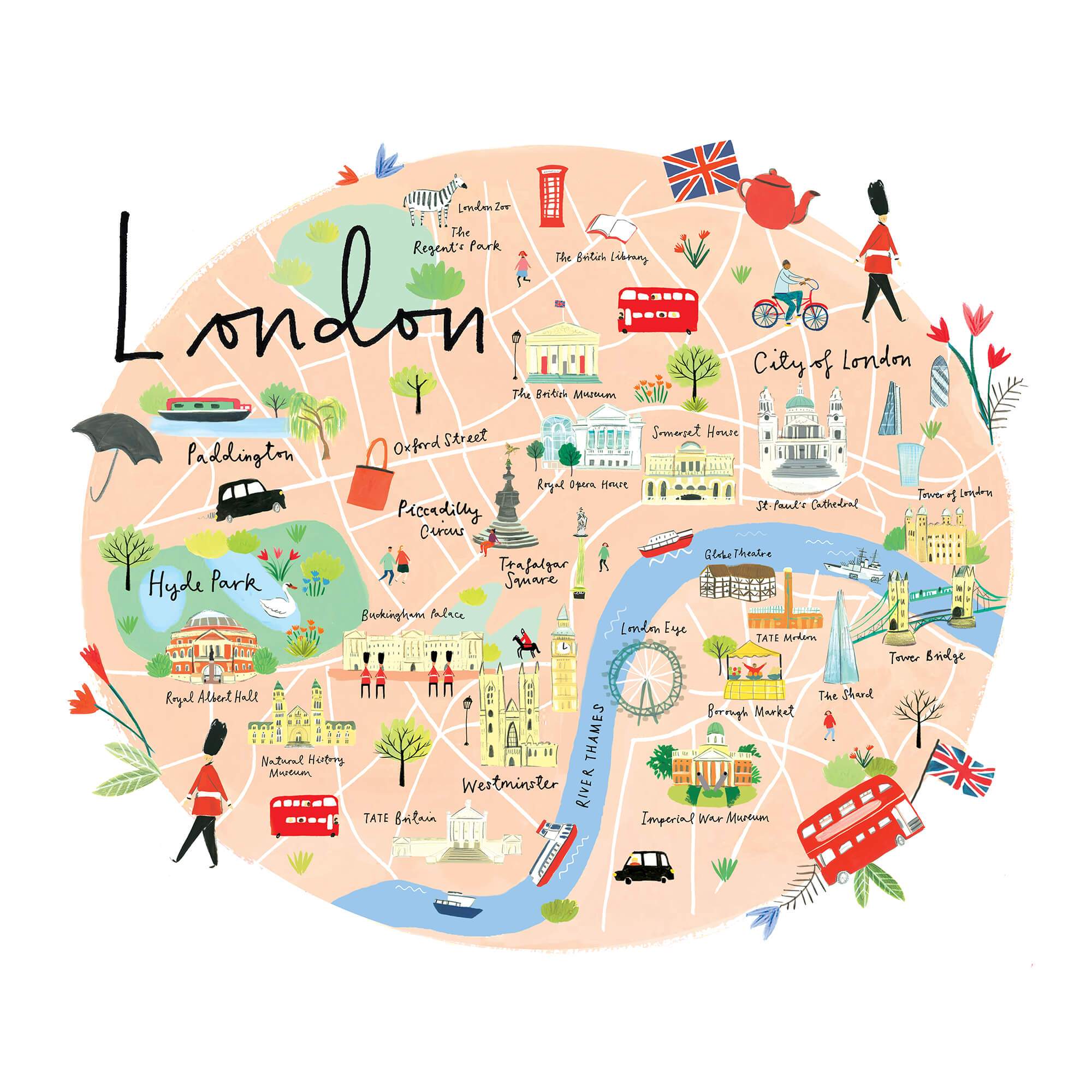 Asking the way
Excuse me. How do I get to …., please?
Excuse me. Can you tell me the way to …, please?
Excuse me. Is there a/an … near here, please?
Telling the way